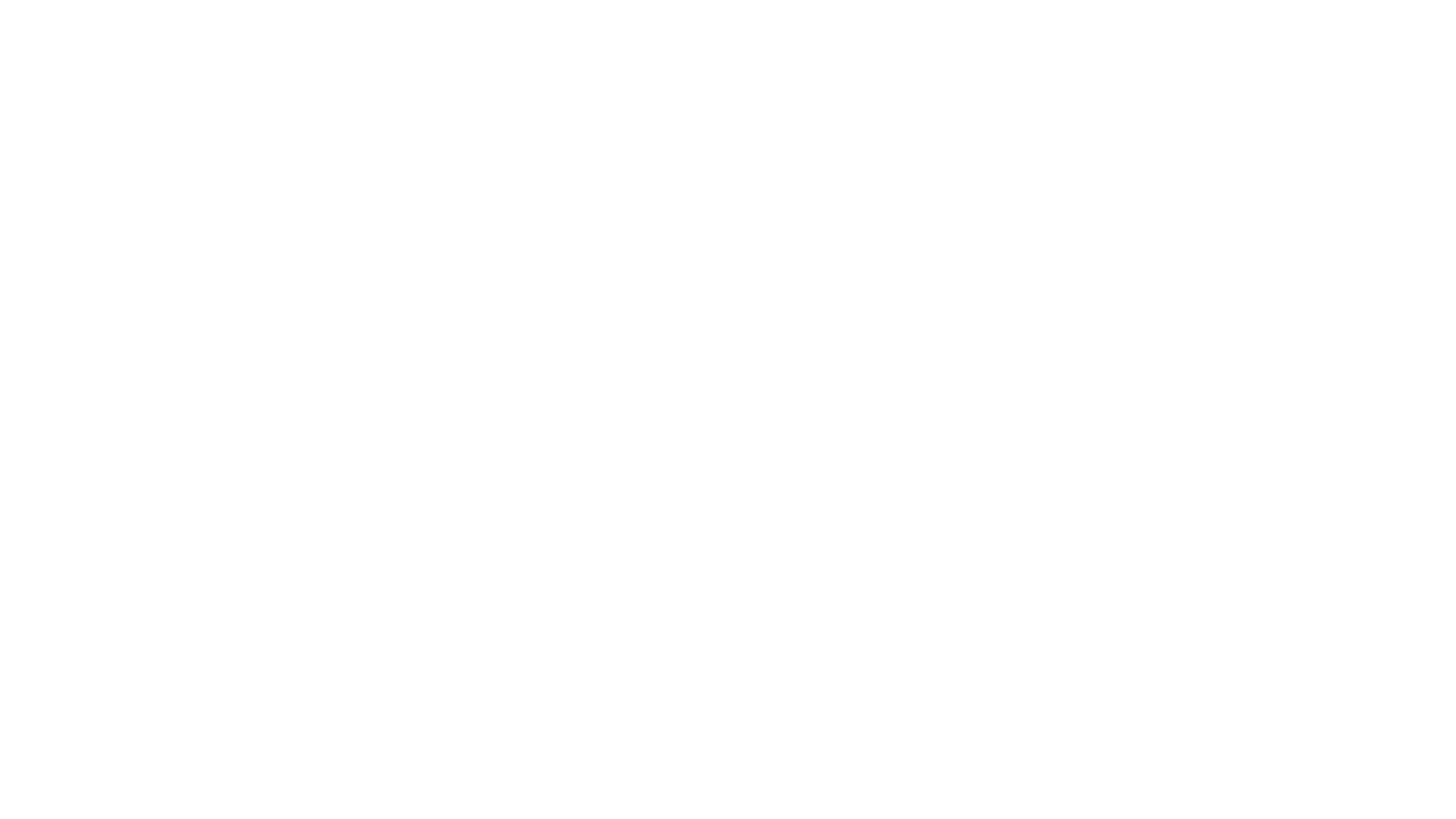 2025/26 Early Years Final rates
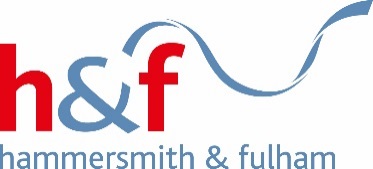 Tony Burton, Head of Finance Children’s and Education
Early Years Funding – 8 Elements
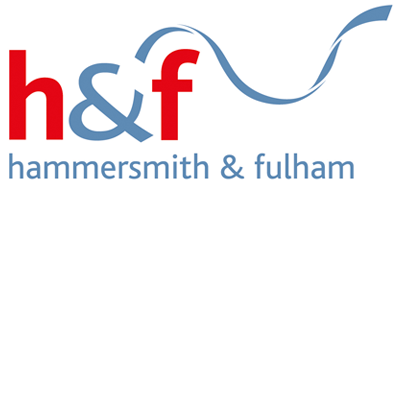 Universal & targeted entitlement for 3 & 4-Year-Old.
2-year-old offer for families receiving additional support (previously known as disadvantaged 2-year-old offer.
Working Parent 2-year-old offer
Working Parent 9 months to 2-YO
Early Years (EY) Pupil Premium - additional funding for disadvantaged children was extended to all the Early Years offers from 2024/25.
In 2025/26 (from April 2025) this will be paid as a top up of £1.00 per hour up to a maximum of £570 per year (38 weeks). 
This is a 50.5% increase on the 2024/25 funded rate.
Disability Access Fund - additional per pupil funding for those receiving Disability Living Allowance to access all EY entitlements.
Funding paid to providers will be £938 per eligible pupil per annum (2024/25 rate was £910).
Maintained Nursery School Supplementary Funding
additional funding for maintained nurseries only provided by the National Funding Formula.
2025/26 Early Years Budget Briefing
Final Early Years Funding Rates 2025/26Payable from April 2025
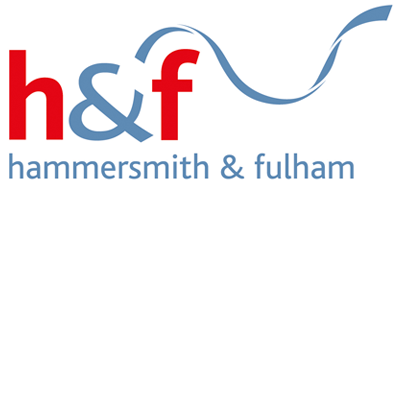 2025/26 Early Years Budget Briefing
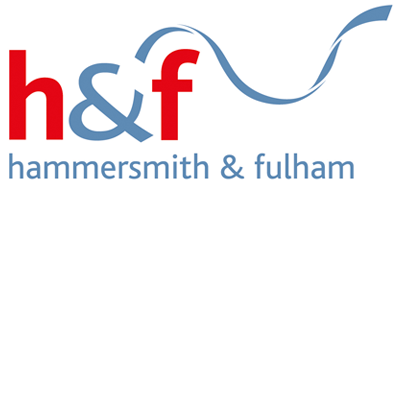 Deprivation supplements all offers(rates unchanged from 2024/25)
IDACI Banding Rates 2025/26 Across All Entitlements per funded Hour - Unchanged Versus 2024/25
2025/26 Early Years Budget Briefing